Sammen skal vi gjøre det tryggere å motta og å gi helse- og omsorgstjenester
[Speaker Notes: I Nasjonal helse og samhandling plan 2024-2027 er nasjonalt rammeverk for pasient- og brukersikkerhet presentert. Regjeringen vil styrke og gi retning til det nasjonale arbeidet med pasient- og brukersikkerhet med rammeverket.]
VISJON:Helse- og omsorgstjenesten unngår pasientskader som kan forebygges og fanger tidlig opp nye risikofaktorer
2
[Speaker Notes: Nasjonal helse- og samhandling plan beskriver visjonen som ambisiøs. Samtidig tar den inn over seg at pasientsikkerhet er et systematisk og dynamisk arbeid som aldri tar slutt. Å avdekke risikofaktorer tidlig er viktig i alle faser av et pasientforløp, ikke minst for å forebygge framtidige hendelser. Endringer i behandling, organisering og bruk av ny teknologi kan bidra til å eliminere skader, men kan også skape nye risikoområder som kan føre til pasientskader. Visjonen skal motvirke bruk av påregnelig risiko og komplikasjon som begrunnelse for ikke å lete etter forbedringspunkter i hendelser som har eller kunne ha ført til skade på en pasient eller bruker.]
KJERNEN I RAMMEVERKET:Det skal være trygt både å motta og å gi helse- og omsorgstjenester
3
[Speaker Notes: Sammen skal myndigheter, ledere og helse- og omsorgspersonell skape trygge og sikre tjenester for alle som jobber i helse- og omsorgstjenesten, for alle pasienter, brukere og deres pårørende.]
NASJONALT FAGLIG RAMMEVERK FOR BEDRE PASIENT- OG BRUKERSIKKERHET:
4
[Speaker Notes: Slik illustreres rammeverket i Nasjonal helse- og samhandlingsplan. Rammeverket er satt sammen av en visjon, tre mål, virkemidler og fem nasjonale innsatsområder.  
I tillegg vektlegger rammeverket god kunnskapsstøtte, som bidrag til bedre planlegging og utvikling, riktigere prioritering og at nye og gode løsninger tas i bruk. Sammen med virkemidlene vil god kunnskapsstøtte bidra til kvalitetsforbedring i tjenesten.   
Regjeringen har pekt ut fem nasjonale innsatsområder, fordi risikoen der er særlig høy. Rammeverket gjelder likevel for alle steder det ytes helse- og omsorgstjenester.]
Slik kan du forstå og jobbe med rammeverket:
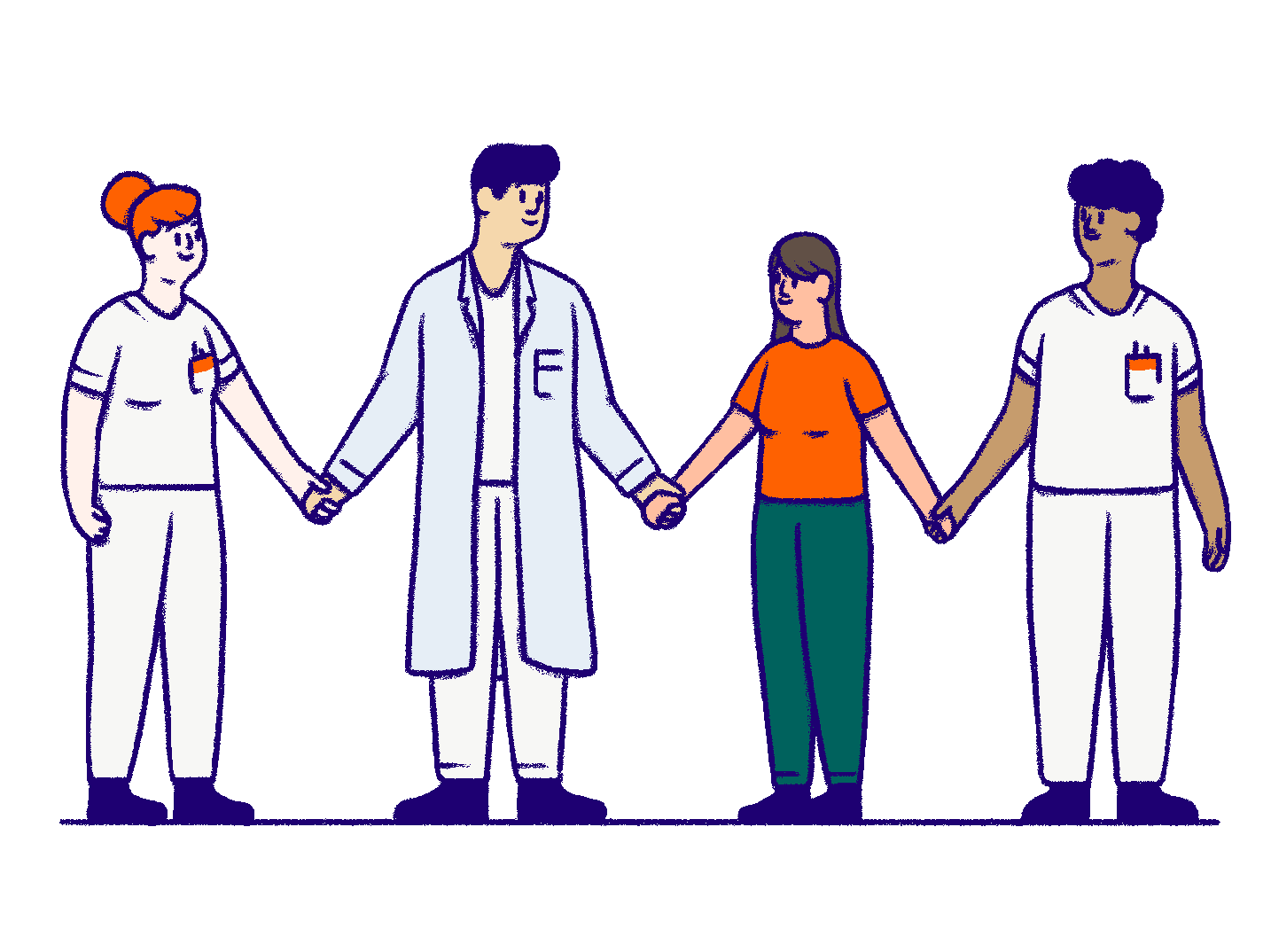 5
Slik kan du forstå og ­jobbe med rammeverket:
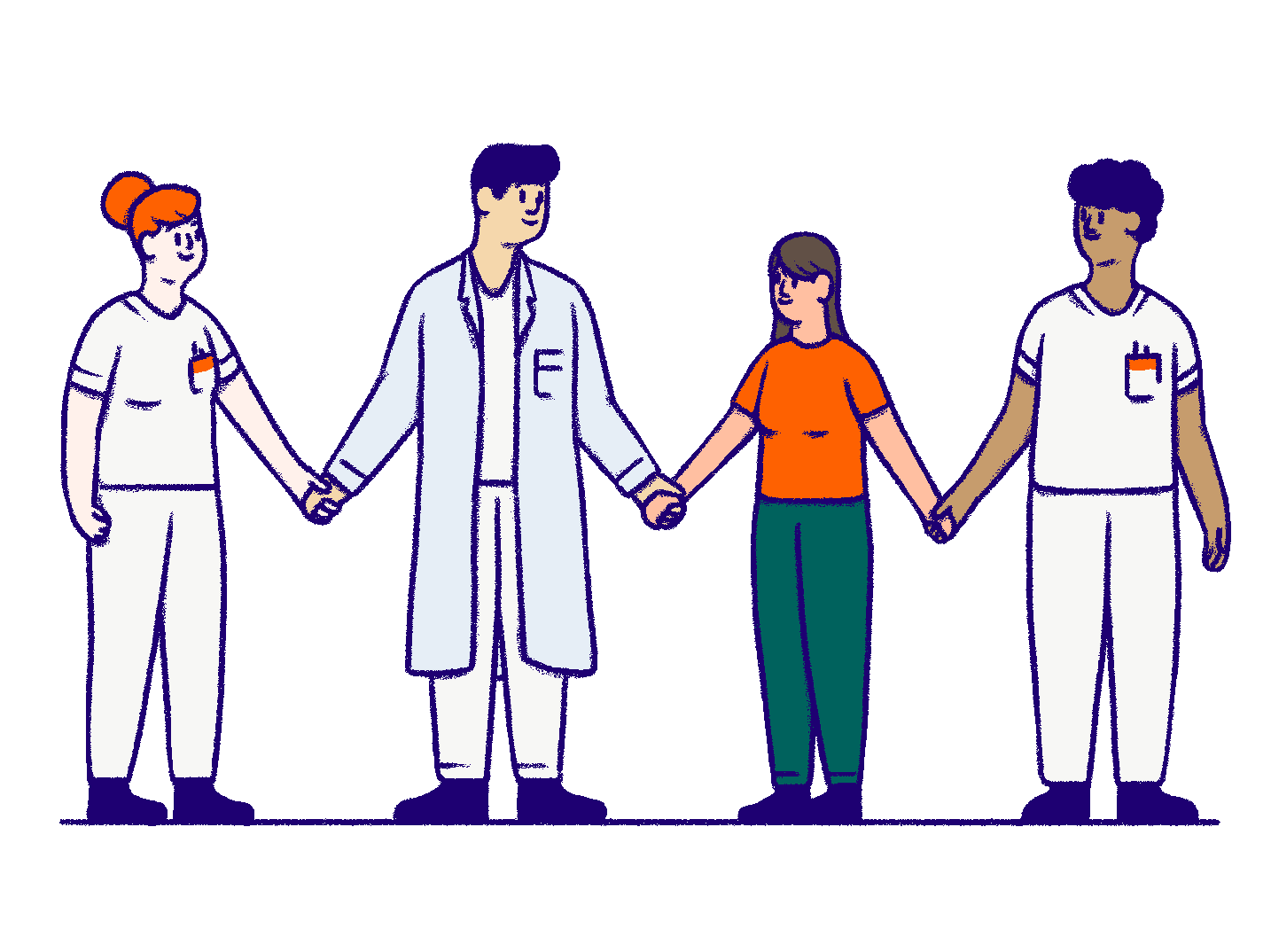 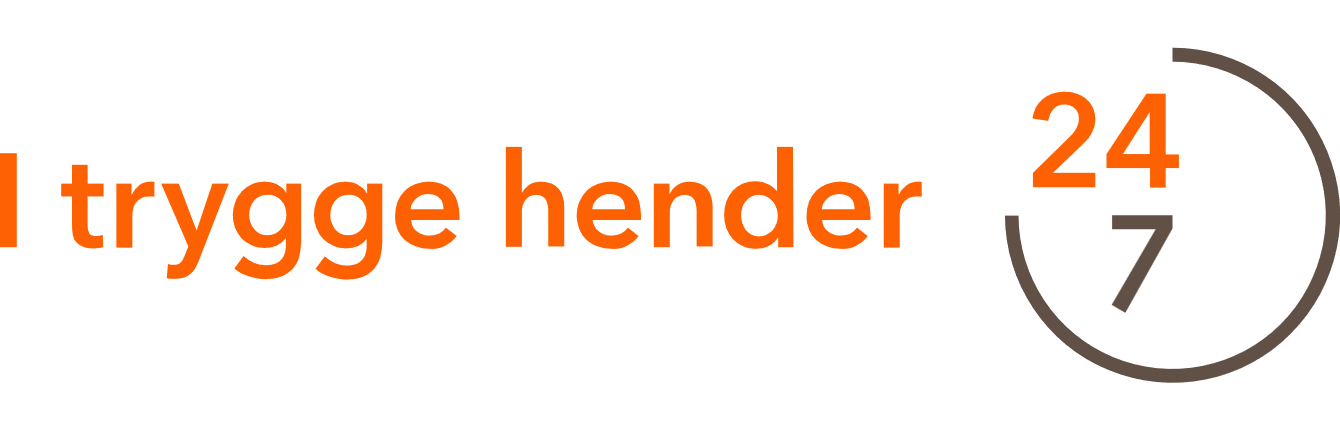 6
[Speaker Notes: Dette er en pedagogisk og noe forenklet framstilling av det nasjonale rammeverket for bedre pasient- og brukersikkerhet. Visjon og mål er utledet fra lov og forskrift. Tjenestene har et selvstendig ansvar for å prioritere tiltak innenfor virkemidlene og innsatsområdene i rammeverket som understøtter måloppnåelse.  
Vi skal gå gjennom modellen steg for steg. Først ser vi nærmere på tre målene i rammeverket.]
Er det trygt å melde fra på jobben?
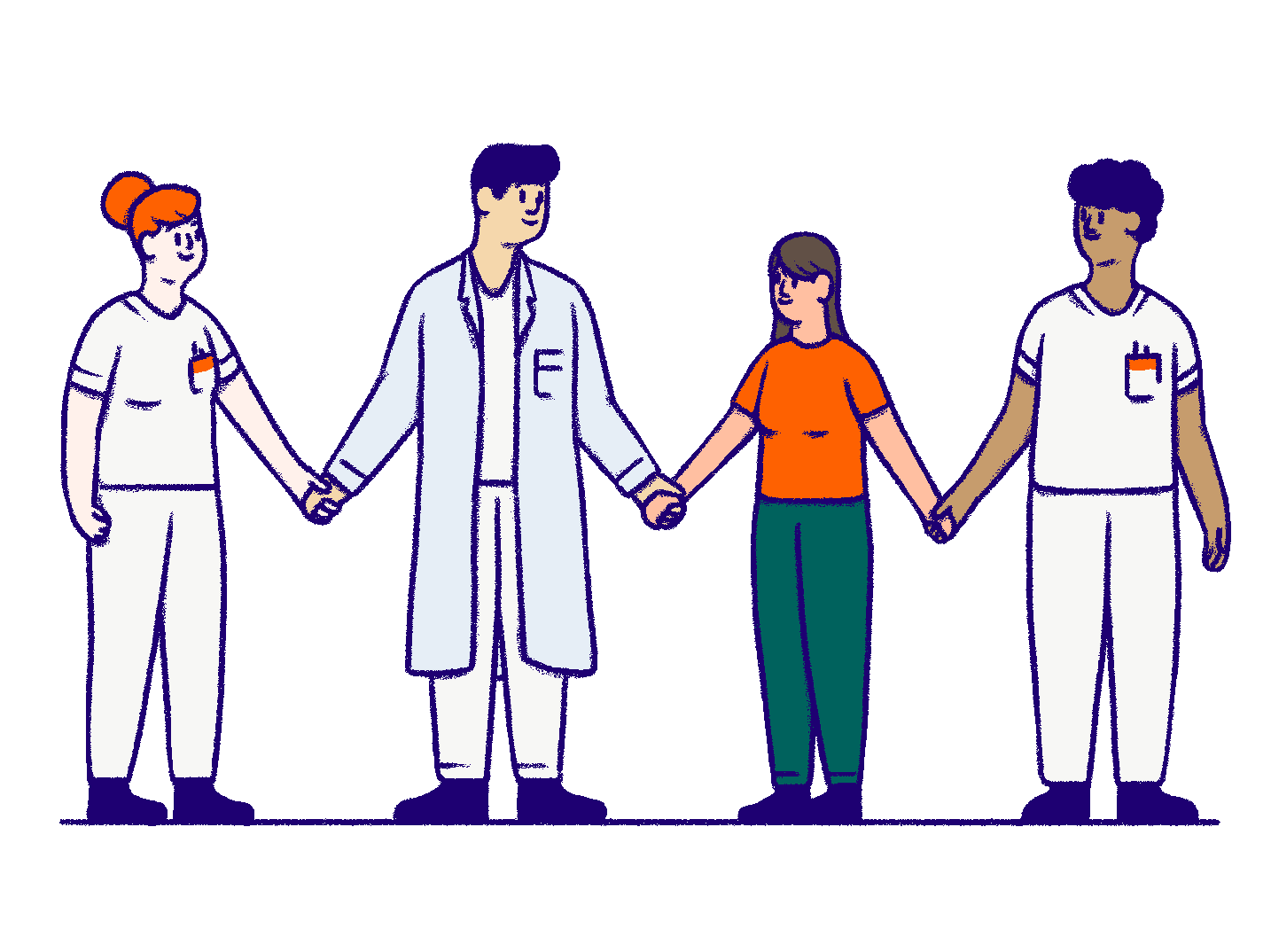 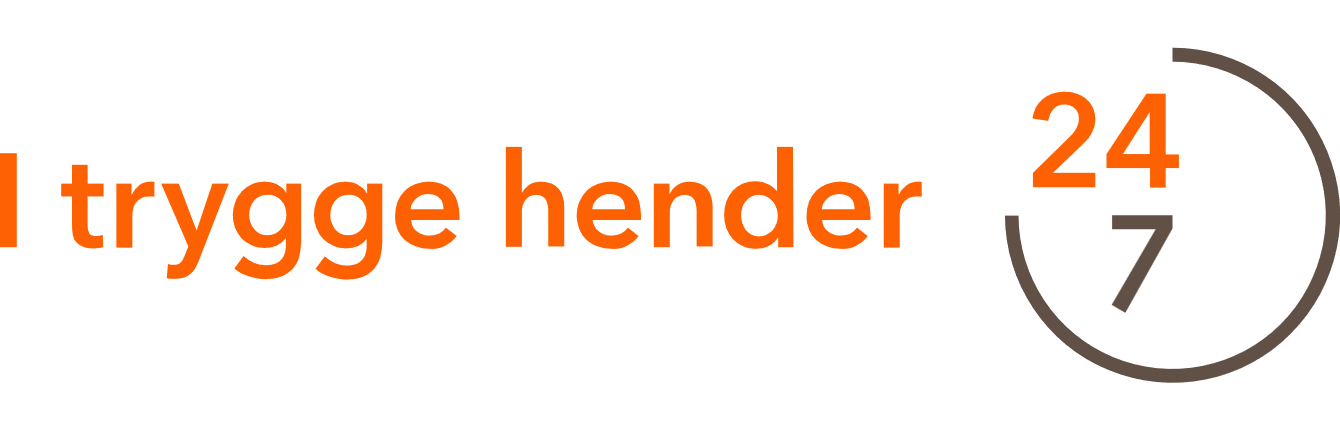 7
[Speaker Notes: Det skal være trygt å si fra! Ingen skal frykte negative sanksjoner. Kanaler som de ansatte kan bruke, er meldesystemer, avviksrapportering, møter, samtaler, forbedringstavler ol.   
For at det skal oppleves trygt, må leder må invitere til innspill. Forslag og ideer, bekymringer og konstruktiv kritikk, skal ønskes velkommen. De som melder fra må også oppleve at de blir hørt, at det nytter å si fra. Slik beskrivelses et godt ytringsklima.  

Opplevelsen av at det å ytre seg ikke medfører negative konsekvenser, kalles også psykologisk trygghet. I rammeverket er psykologisk trygghet et virkemiddel. Dette forsterker hvor grunnleggende det er å sørge for gode betingelser for å si fra.  Målet trygt å melde (si fra) er en forutsetning for målet om læring og forbedring, som igjen er en forutsetning for målet om færre pasientskader.]
Lærer vi både av det som går bra og det som går galt?
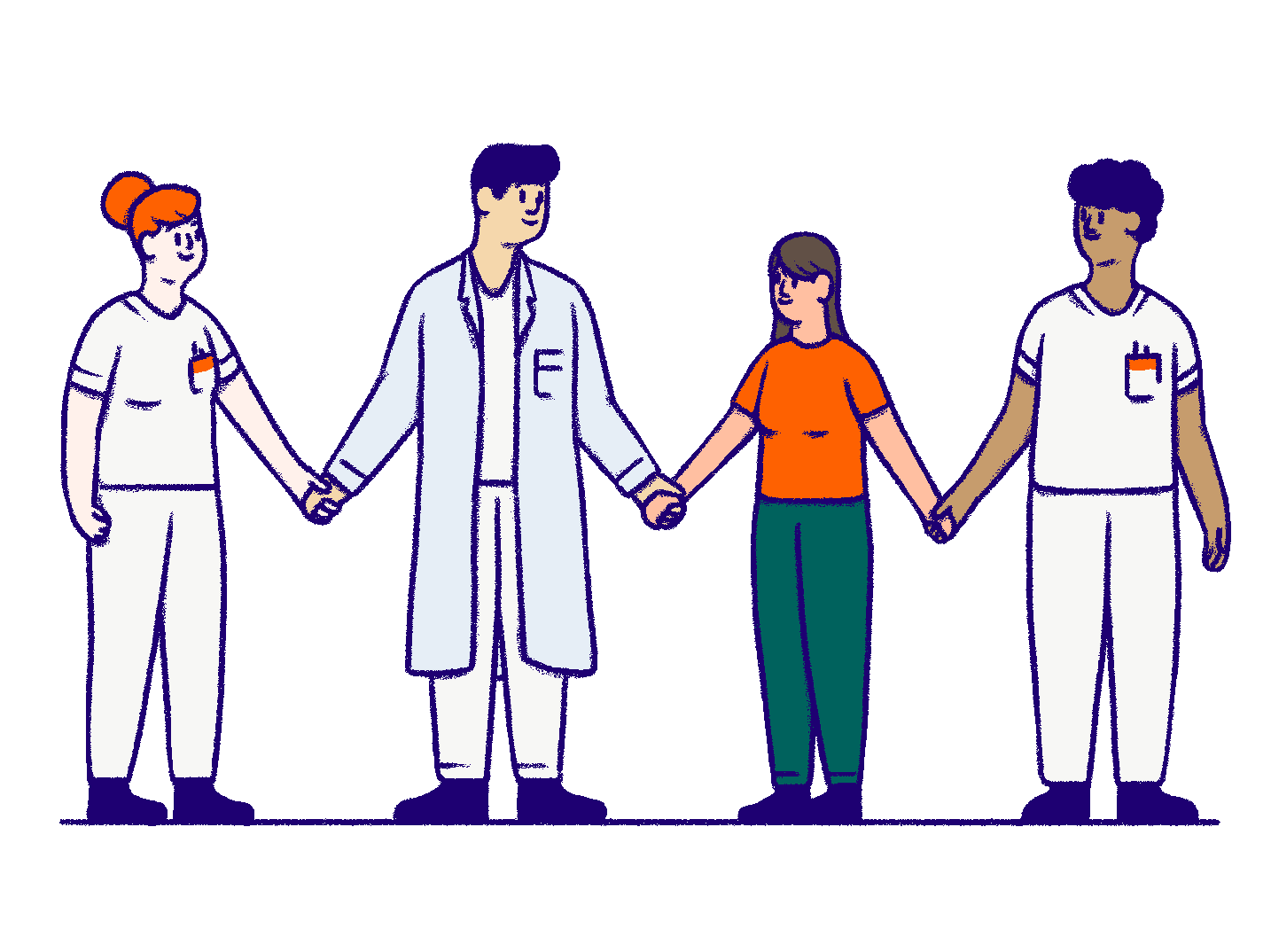 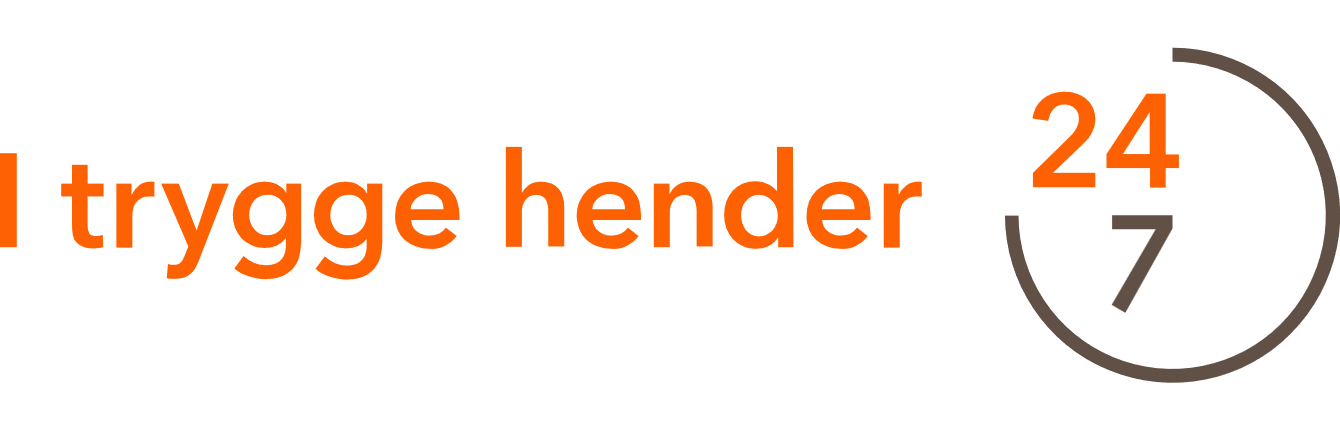 8
[Speaker Notes: Når vi systematisk retter oppmerksomheten mot læring og forbedring, og tar i bruk ny læring, styrkes kvaliteten på tjenesten. I Nasjonal helse- og samhandlingsplanen fremheves viktigheten av å: 
⦁     lære av erfaringer, både positive og negative, for å forbedre tjenester og prosesser  
⦁     styrke kunnskapsdelingen  
⦁     implementere systemer for evaluering og tilbakemelding  
⦁     involvere ansatte i læringsprosesser
  aktivt nyttiggjøre seg pasienter, brukere og pårørendes erfaringer og innspill  
 
Målsettingen er å skape en kultur for læring som bidrar til bedre beslutningstaking og effektiv ressursbruk.]
Har vi oversikt over pasient- og brukerskader og følger vi med på utviklingen?
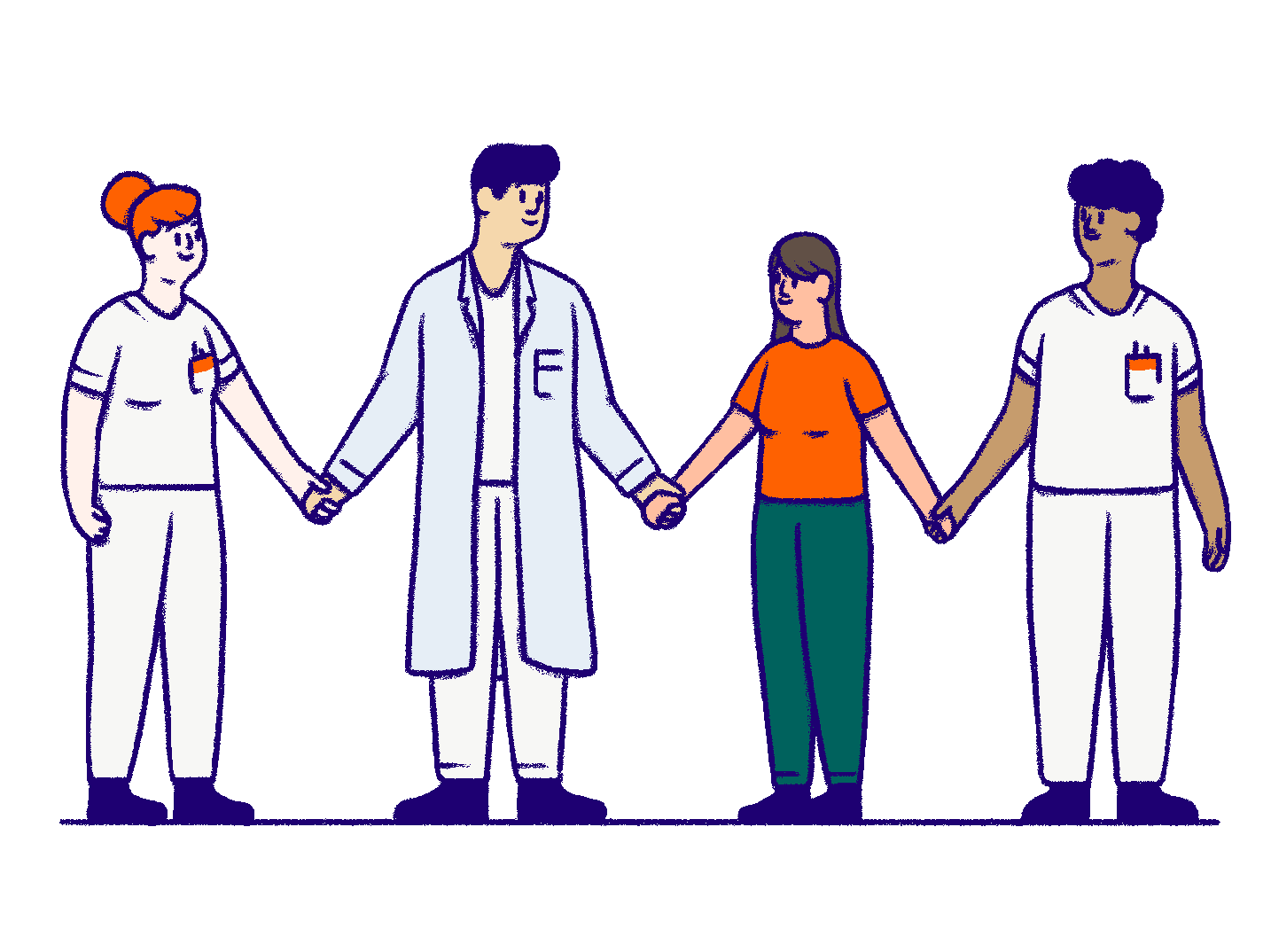 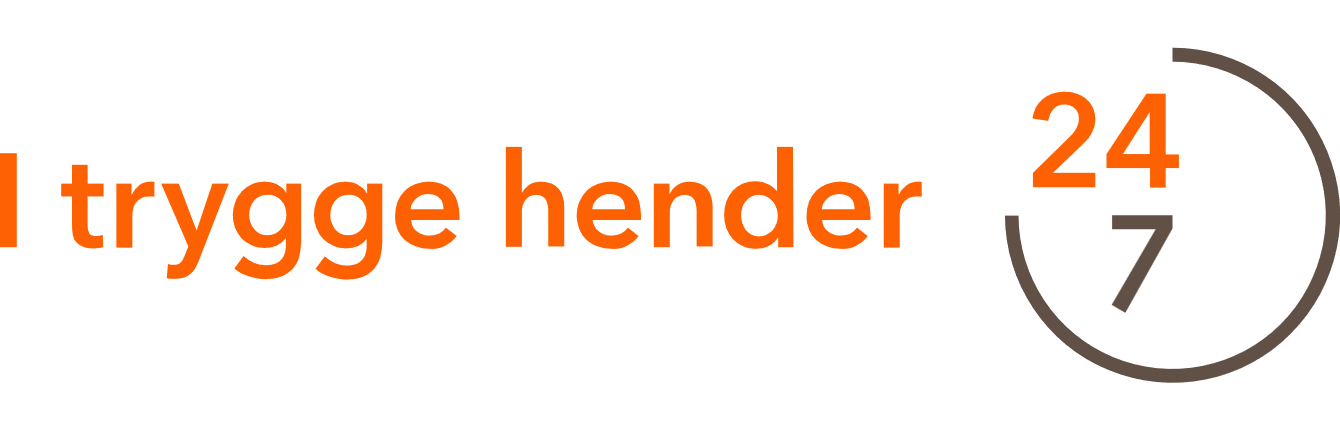 9
[Speaker Notes: Har vi god oversikt over pasient- og brukerskader som følge av ytelser eller mangel på ytelser hos oss? 
 
Målet om færre pasientskader er overordnet og må følges opp med konkrete delmål på ulike fagområder og risikoområder med utgangspunkt i utvalgte indikatorer og kartlegginger. Disse kan utformes nasjonalt, regionalt og lokalt, tilpasses spesialisthelsetjenesten, kommunal helse- og omsorgstjeneste, og endres over tid. 
Ledere på ulike nivå må ha oversikt over uønskede hendelser og risikoområder, og hendelser må følges opp på en systematisk måte som resulterer i at pasient- og brukersikkerheten faktisk forbedres.]
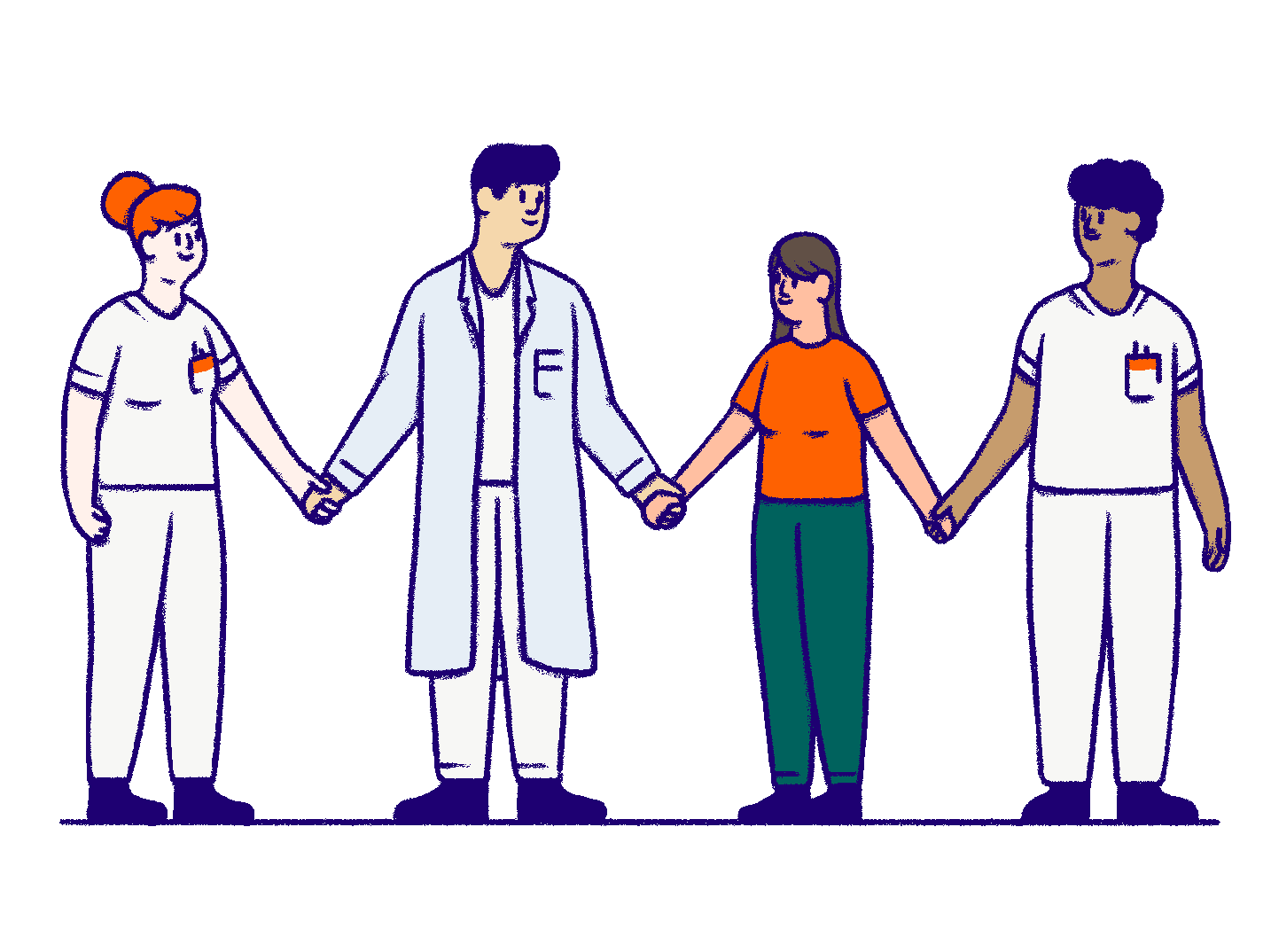 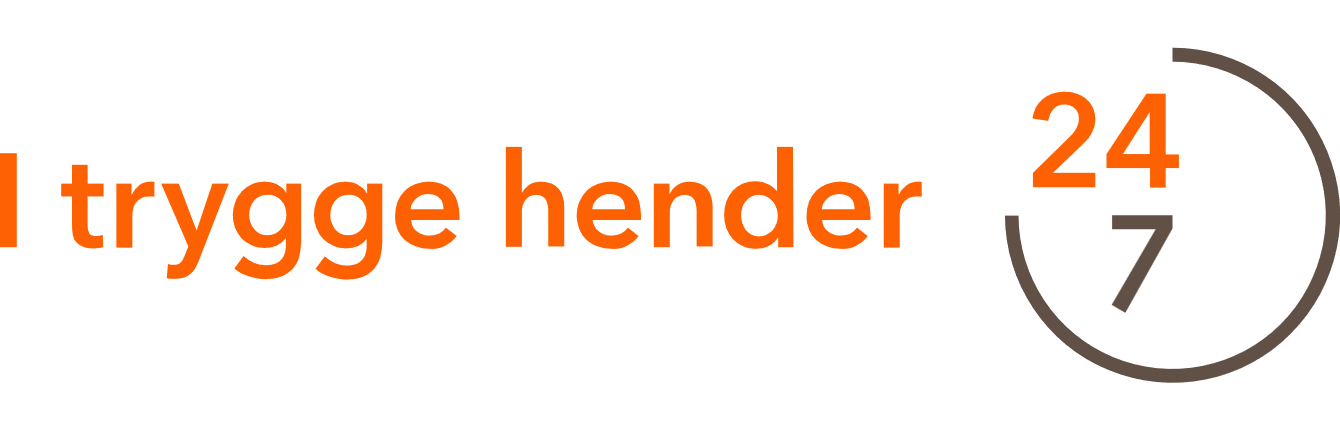 10
[Speaker Notes: Nå skal vi se nærmere på virkemidlene for å nå målene som styrker pasient- og brukersikkerheten. Rammeverket synliggjør kunnskapsbaserte virkemidler og ledere er ansvarlig for at oppdatert kunnskap implementeres slik at det fører til faktisk kvalitetsforbedring]
Ledelse og
virkemidler
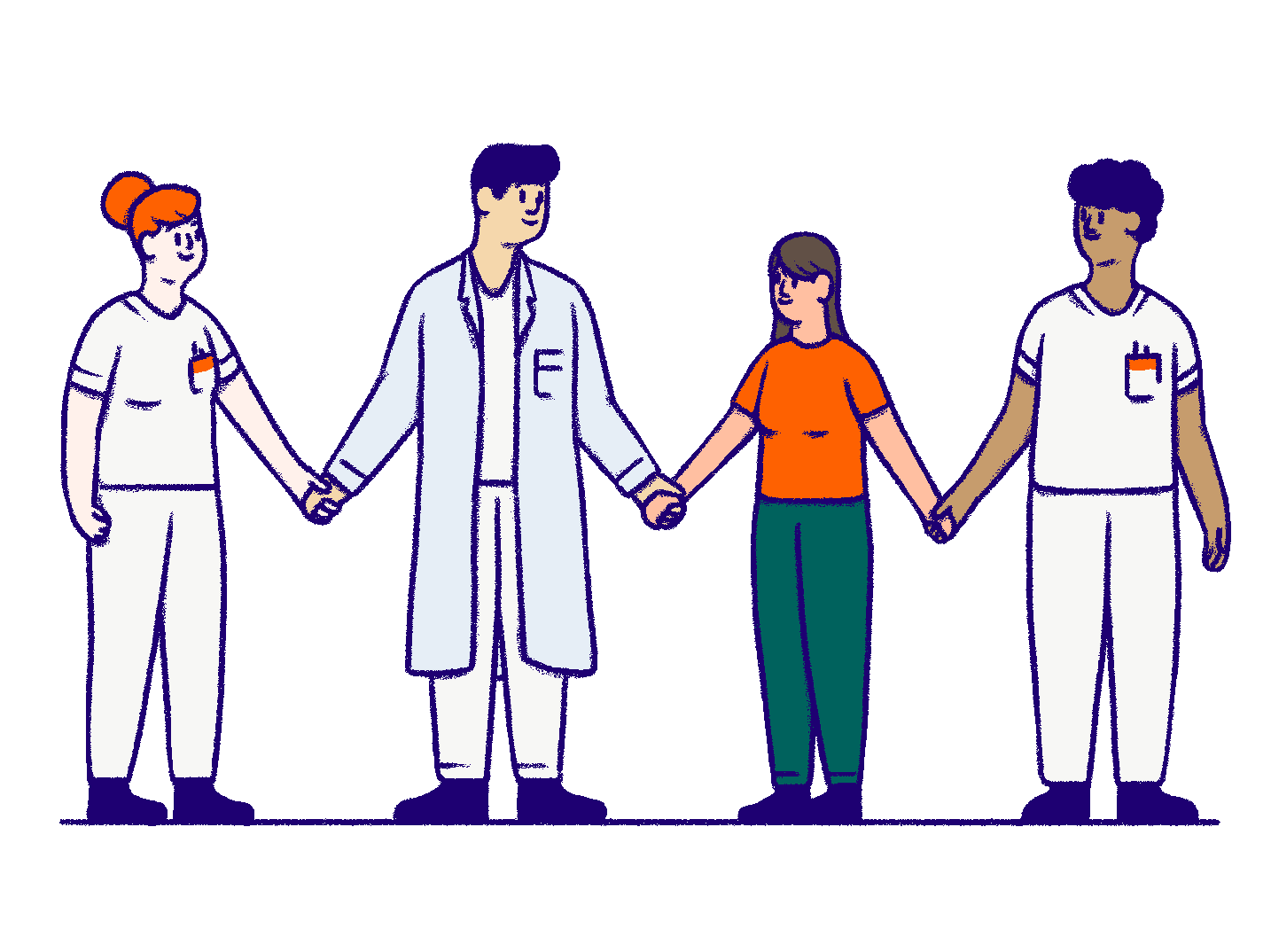 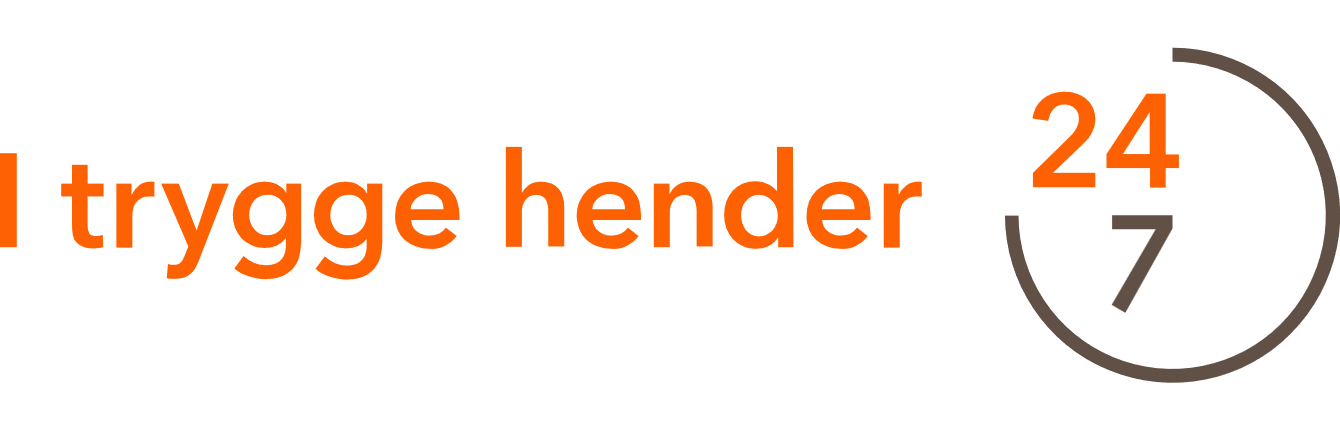 11
[Speaker Notes: Ledelse som fremmer pasientsikkerhetskultur, læring og forbedring er avgjørende for å styrke pasient- og brukersikkerheten. Ledelse er en av faktorene som tydeligst viser sammenhengen mellom hvordan pasientsikkerhetsarbeid prioriteres og hvilken struktur og kultur som finnes for dette arbeidet i en organisasjon.]
Ledelse som fremmer pasientsikkerhets­kultur, læring og forbedring er avgjørende
Avdekke risiko
Sette mål for forbedrings­arbeidet
Ta i bruk tiltak som styrker ­pasient- og brukersikkerhet
Implementere ­oppdatert kunnskap
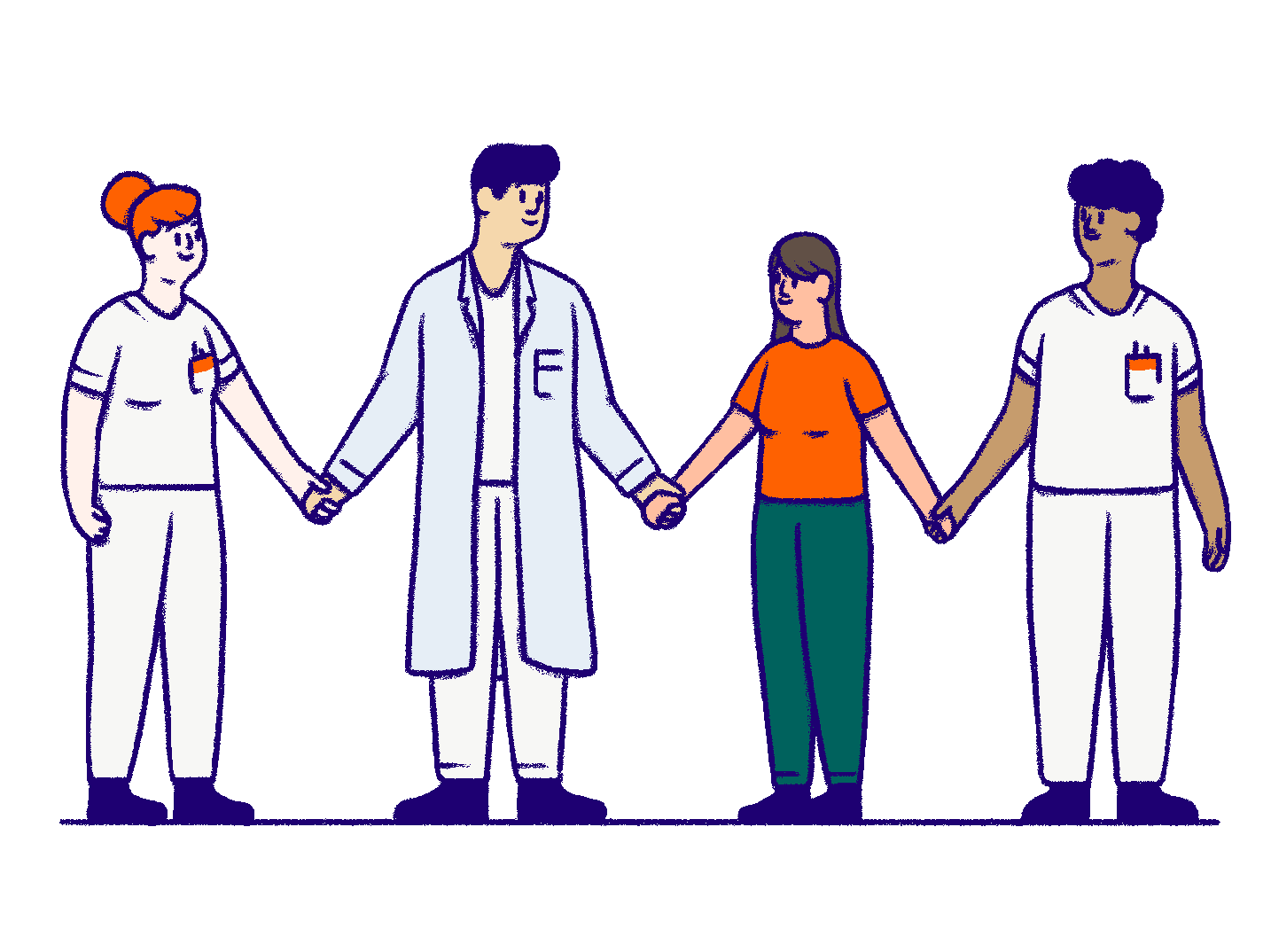 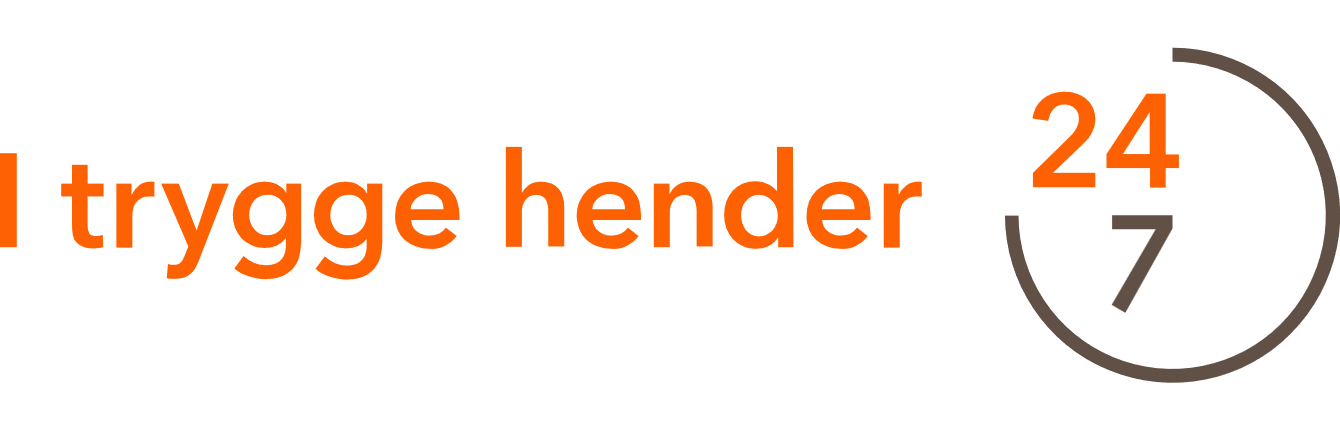 12
[Speaker Notes: Ledelsen har ansvaret for å organisere og planlegge virksomheten slik at fagfolkene blir i stand til å overholde sine lovpålagte plikter (jf forskrift om ledelse og kvalitetesforbedring). 
Ledere skal avdekke risiko, sette mål for forbedringsarbeidet og ta i bruk tiltak som styrker pasient- og brukersikkerhet.]
Psykologisk trygghet, kultur og ­arbeidsmiljø
Psykologisk trygghet gir bedre pasientsikkerhet, også målt ved konkrete pasientutfall
Forutsetter åpenhet og  samspill mellom ansatte og ledere
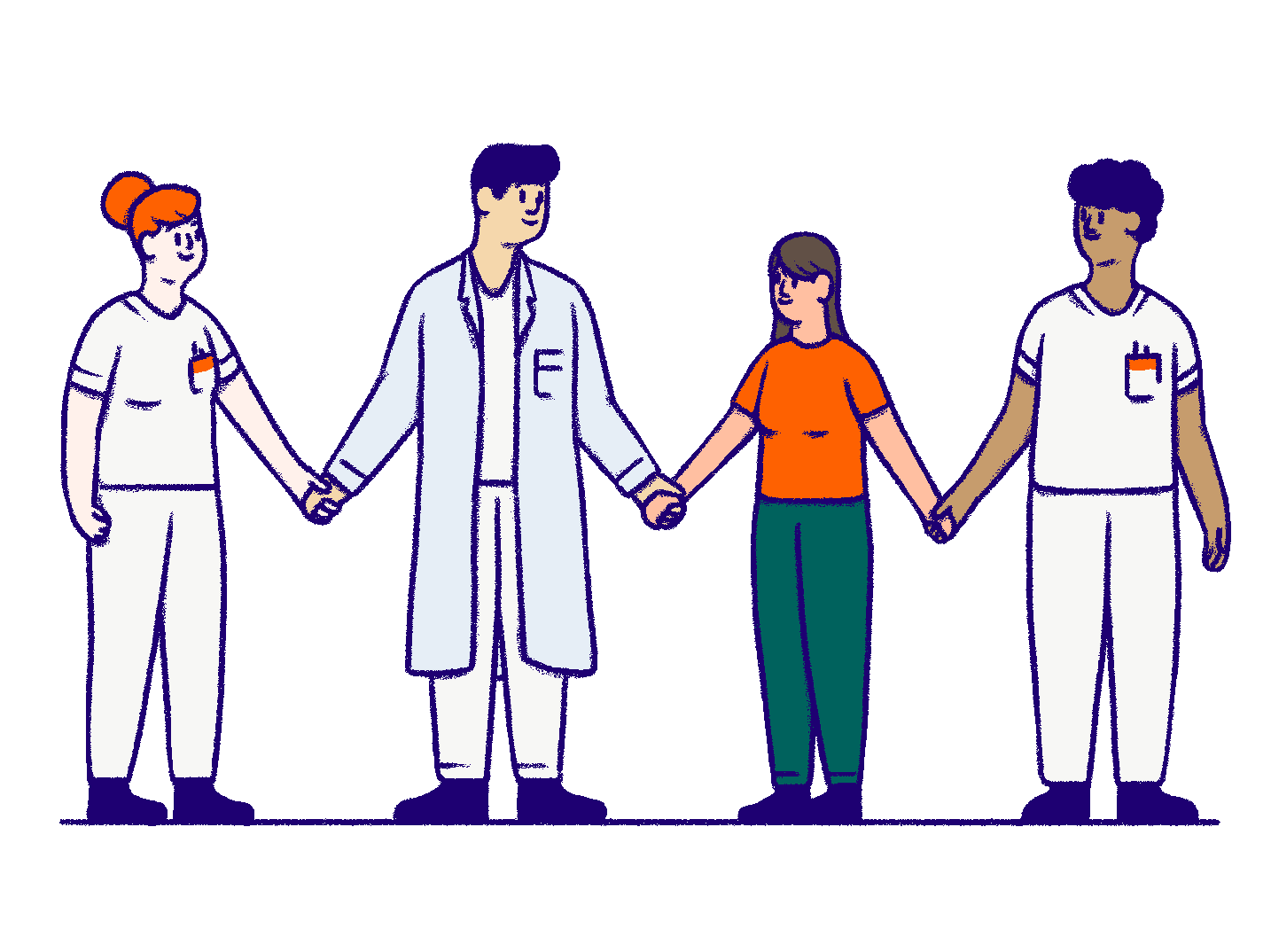 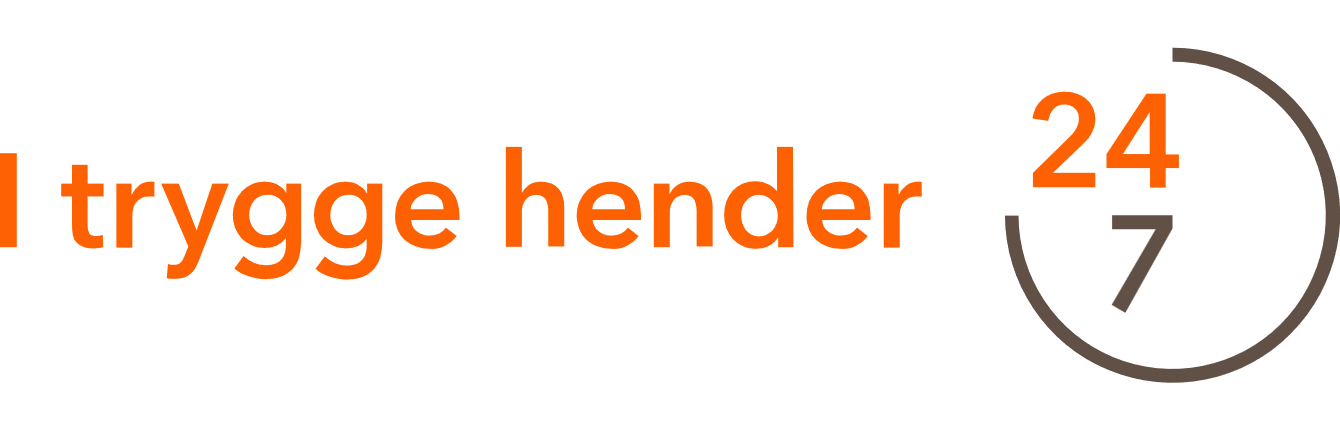 13
[Speaker Notes: Arbeidsmiljø, kultur og pasientsikkerhetsarbeid skal og må ses i sammenheng. Fagfolk må føle seg trygge, både på egen kompetanse og i det fysiske og psykiske arbeidsmiljøet. Psykologisk trygghet handler om et arbeidsmiljø med åpenhet og trygghet for å ytre seg og melde om risiko, uønskede hendelser og forbedringspunkter. 
 
Bedre ivaretakelse av medarbeidere involvert i uønskede hendelser og utsatt for vold og trusler, vil gi større trygghet, som igjen vil gi mer åpenhet og læring.]
Pasient-, bruker- og pårørende­involvering
Samarbeid med pasienter, brukere og pårørende er et kraftfullt virkemiddel
Dette samarbeidet må styrkes både lokalt, regionalt og nasjonalt
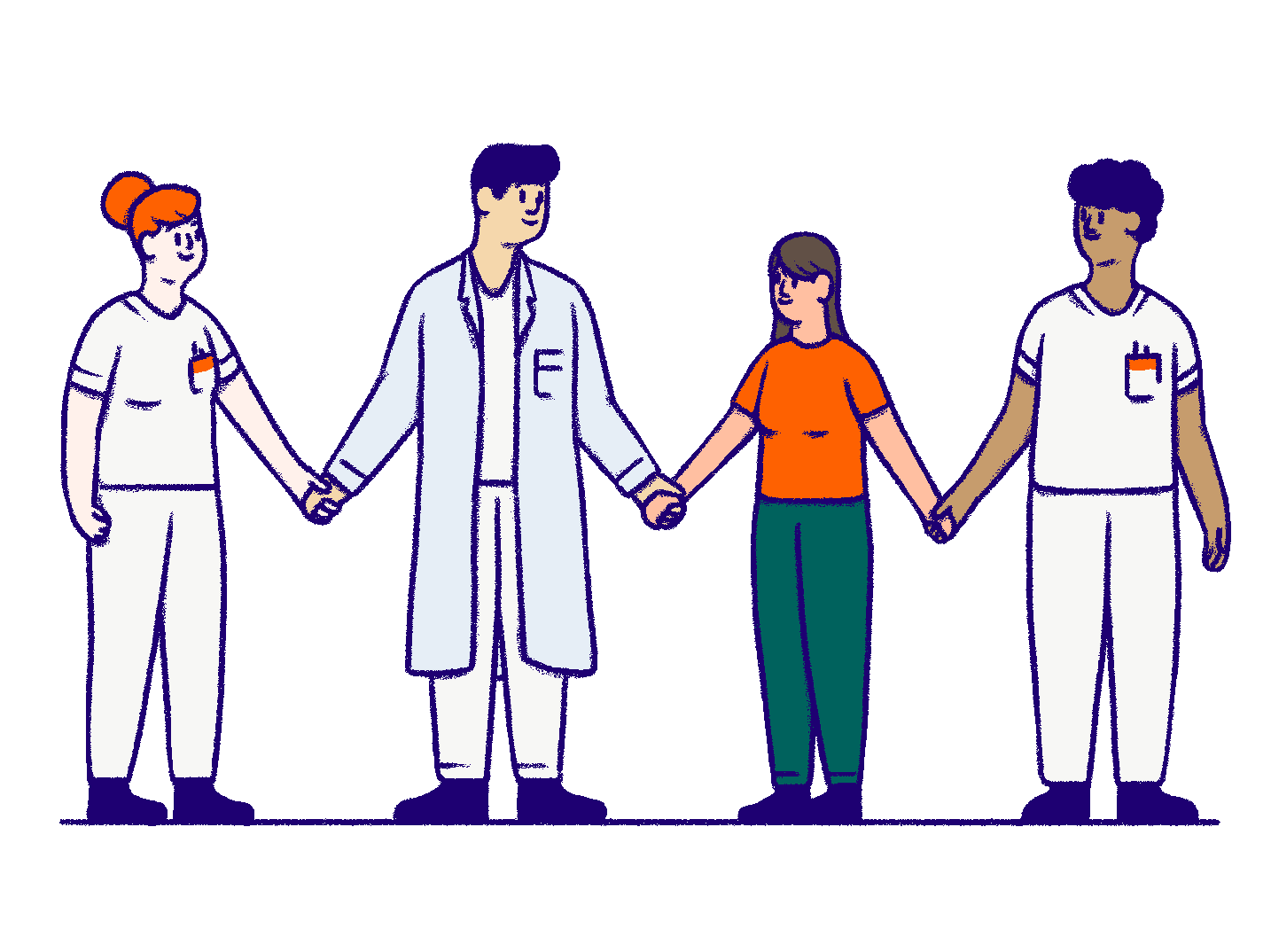 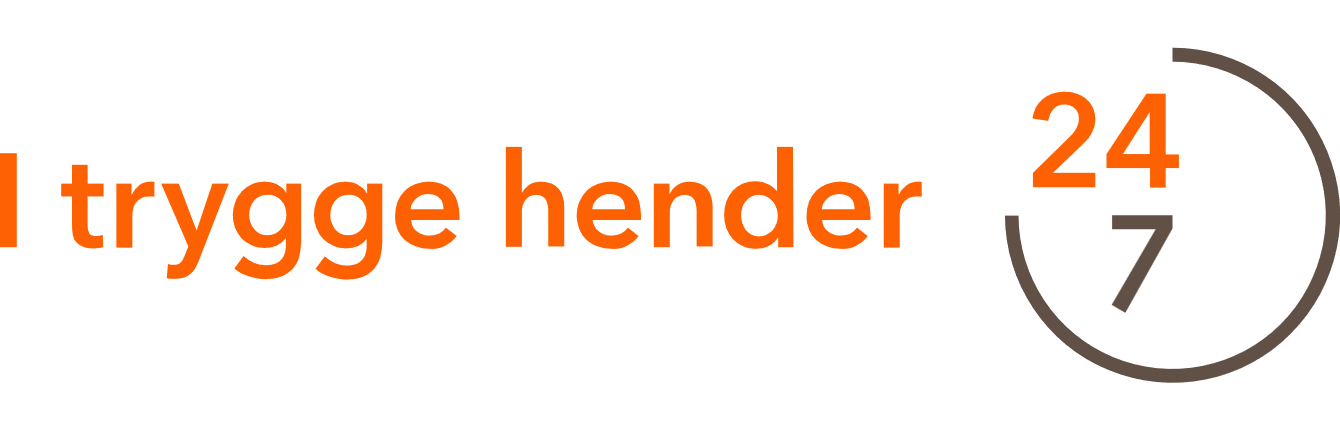 14
[Speaker Notes: WHO løfter samarbeid med pasienter, brukere og pårørende som det kanskje mest kraftfulle virkemiddelet for å gjøre tjenestene sikre og trygge. Pasient-, bruker- og pårørendeinvolvering og bruk av deres erfaringer må styrkes både lokalt, regionalt og nasjonalt i arbeidet med bedre pasient- og brukersikkerhet. 
Pårørende- og brukerundersøkelser gir verdifull kunnskap om hvordan det oppleves å være pårørende, pasient og bruker, hvilke behov og utfordringer de har og hvordan de opplever å bli møtt av helse- og omsorgstjenestene. Nasjonal helse- og samordningsplan slår fast at det er behov for flere systematiske undersøkelser med systematisk oppfølging av resultatene, særlig i den kommunale helse- og omsorgstjenesten.]
Forbedring og implementering
Systematisk og kontinuerlig forbedring er nødvendig for å utvikle trygge og sikre tjenester
Systematisk implementering er avgjørende for at forbedringene varer og blir etablert som ny praksis
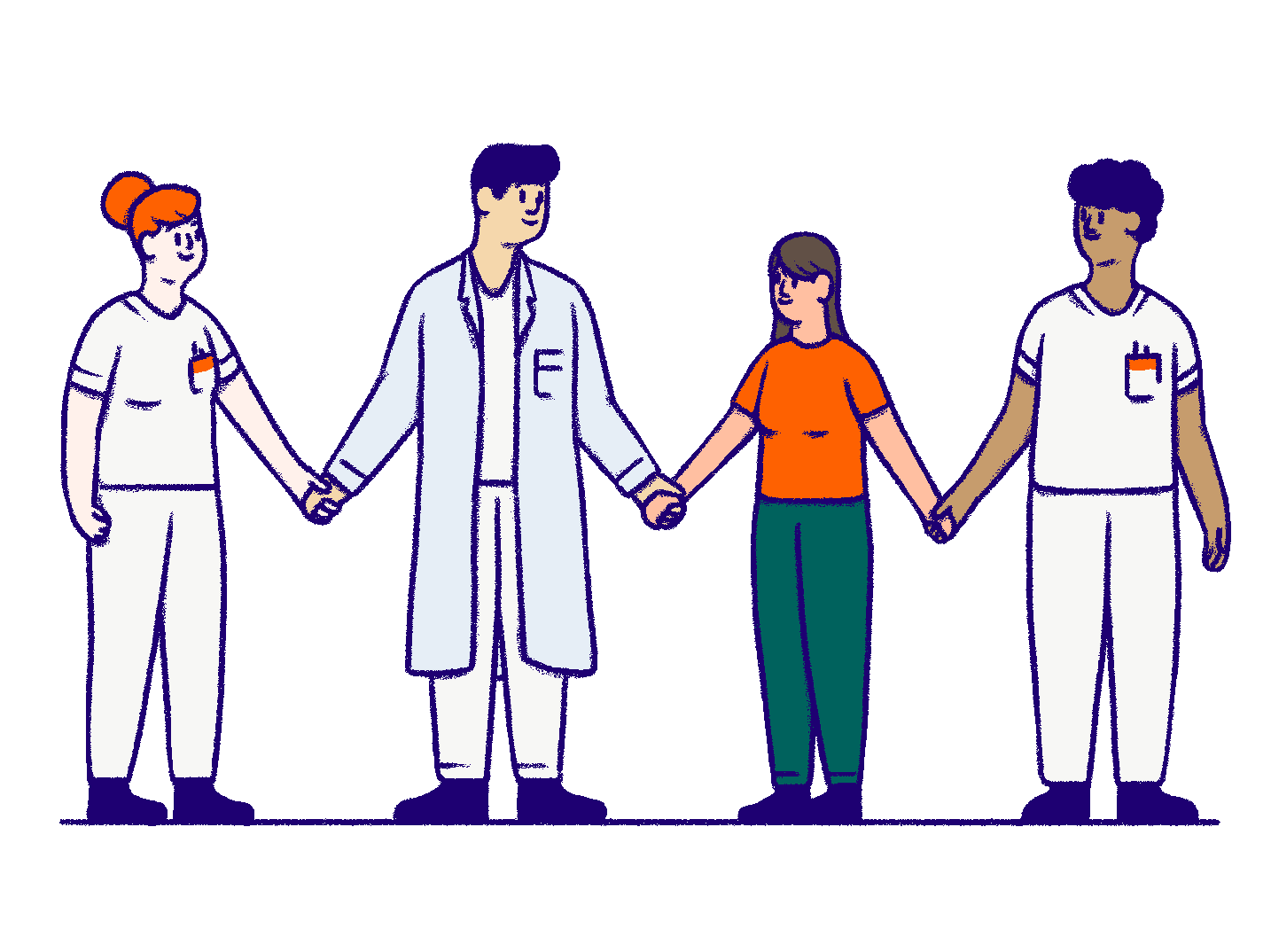 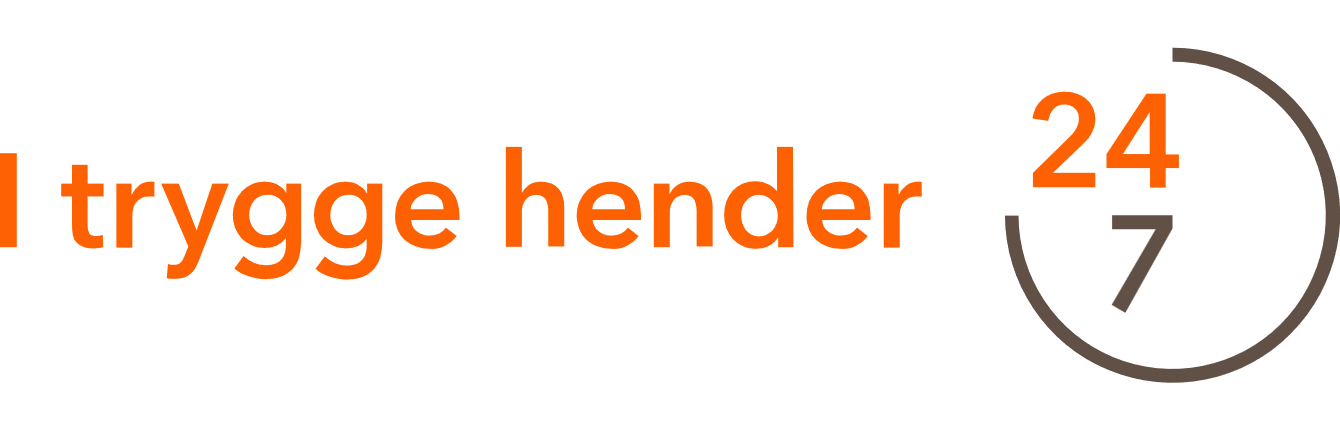 15
[Speaker Notes: Kvalitetsforbedring er en prosess som handler om å identifisere og håndtere svikt og forbedringsområder. Det handler om å iverksette ny praksis, men også om å teste ut nye ideer som bidrar til å utvikle trygge og sikre tjenester.  
Forskrift om ledelse- og kvalitetsforbedring tydeliggjør virksomhetenes ansvar i dette arbeidet. Kvalitetsforbedring er en del av et helhetlig kvalitetssystem som skal være til stede i alle deler av helse- og omsorgstjenesten. 

Implementering handler om å gjøre tiltakene til en integrert og fast del av virksomhetens praksis og daglige rutiner. For at forbedringen skal vare og bli innlemmet i den daglige praksis og virksomhetens systemer og strukturer, er systematisk implementeringsarbeid helt avgjørende.]
Måling
Målinger kan avdekke risiko, evaluere forbedringstiltak
Digitalisering kan gjøre data lettere ­tilgjengelig
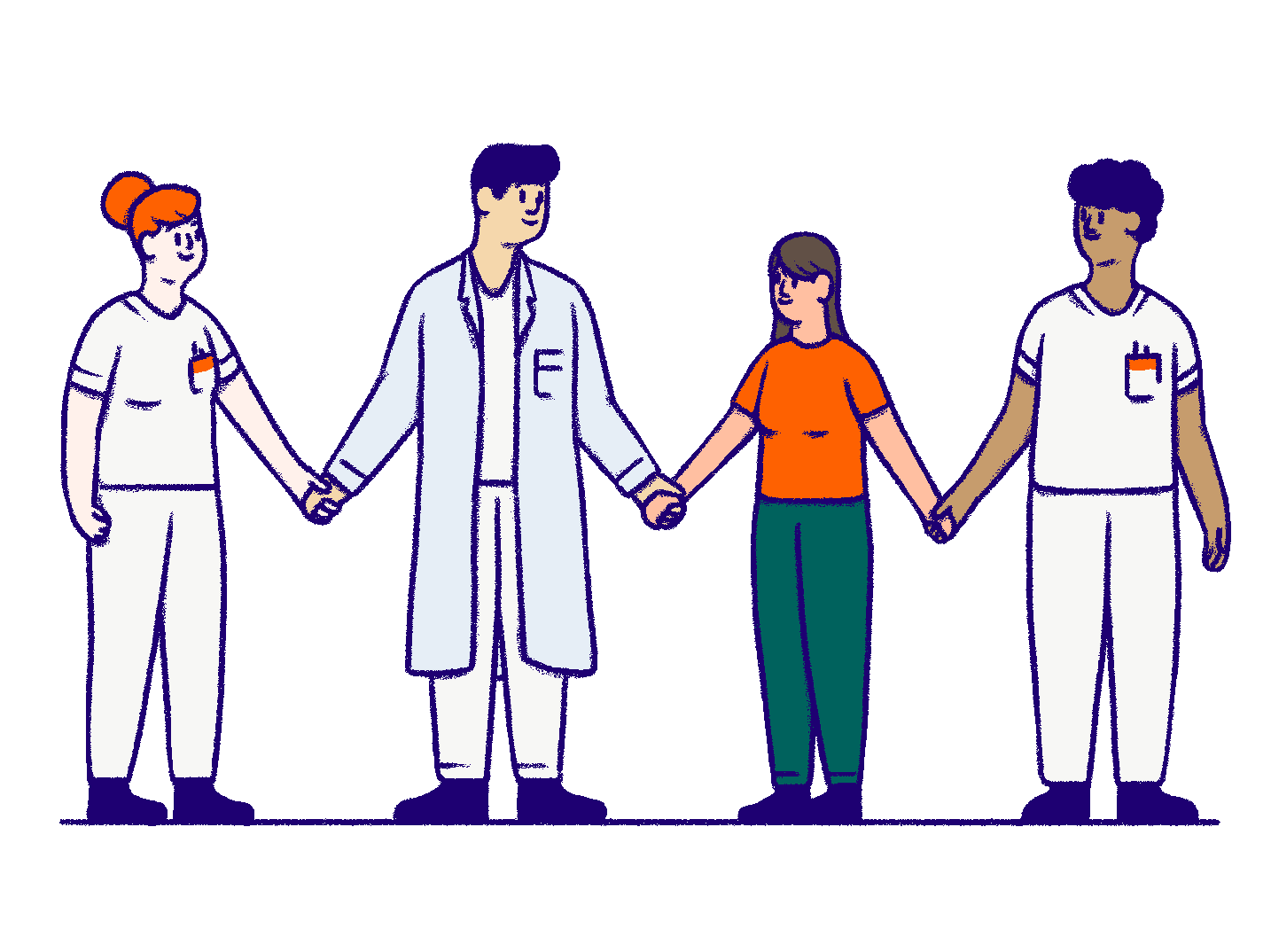 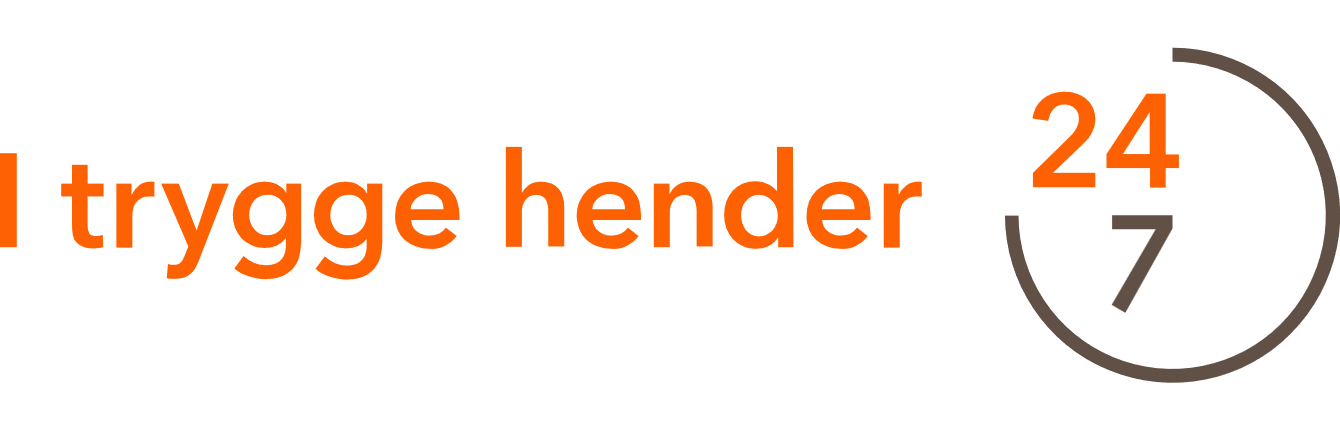 16
[Speaker Notes: For å lykkes med kvalitetsforbedring er det avgjørende å ha et system for å følge med og måle egen utvikling over tid. Målinger er en form for kunnskap som kan hjelpe oss avdekke risikoområder, evaluere forbedringstiltak og å lære på tvers av tjenester. En viktig forutsetning for å klare å måle er at data er raskt og enkelt tilgjengelig.]
Digitalisering
Tiltak som fører til forbedring av daglig drift er avgjørende
Forenkle samhandling og bedre informasjonsdeling 
Frigjøre tid, som de ansatte kan bruke på pasienter og brukere
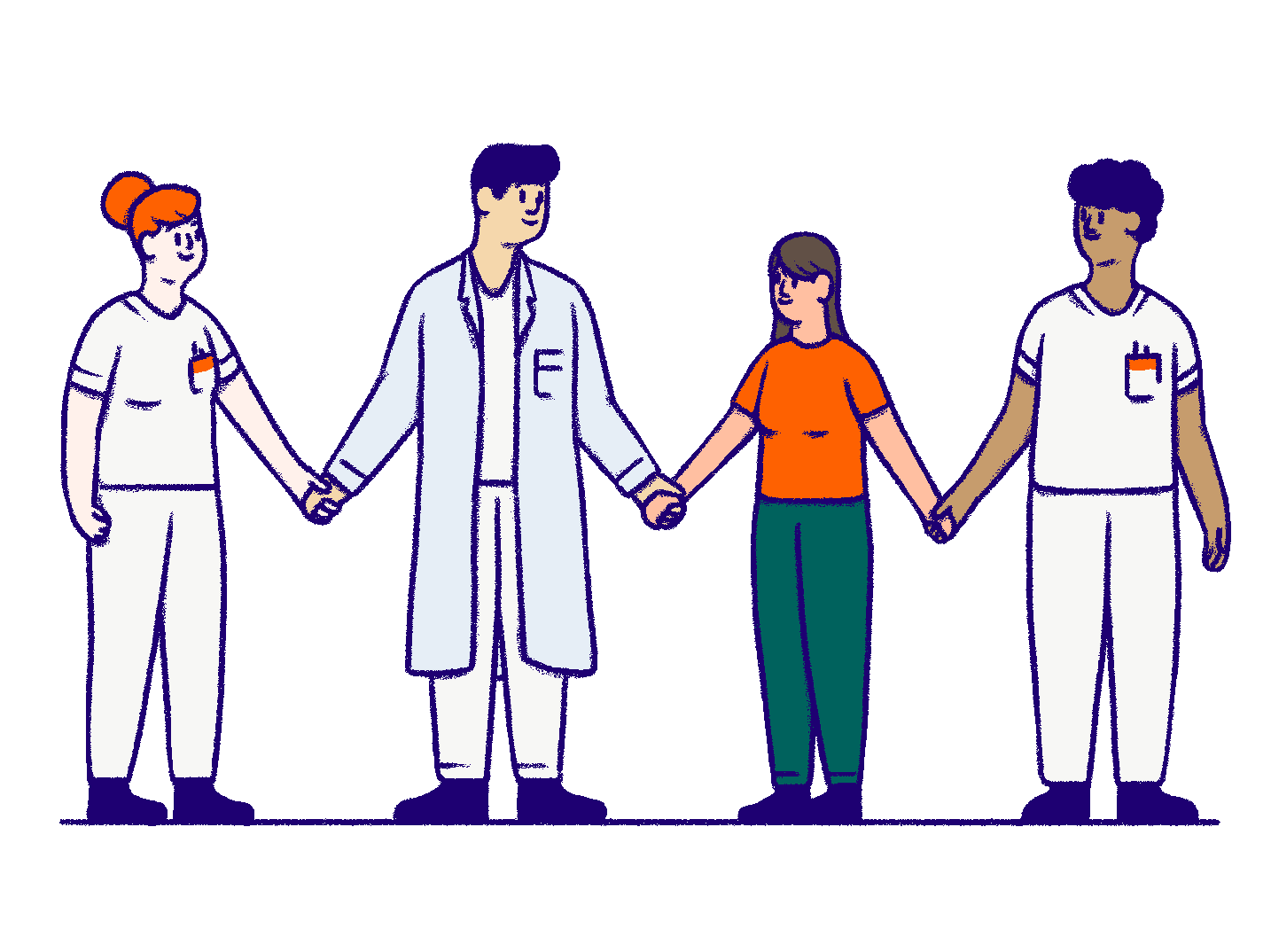 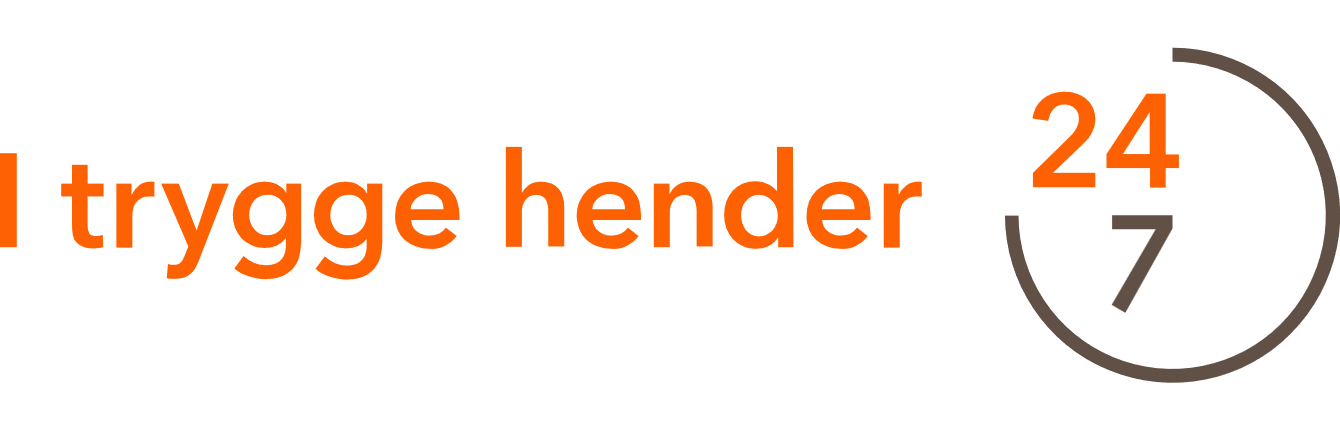 17
[Speaker Notes: Digital transformasjon er sentralt for å møte endringer og utfordringer i helse- og omsorgssektoren. Det er et mål at digitalisering skal være en integrert del av helse- og omsorgstjenesten, og en naturlig del av hvordan vi løser oppgavene. Vi må vektlegge tiltak som kan utgjøre en forskjell i den daglige driften, for eksempel tiltak som fremmer samhandling og bedre informasjonsdeling. Digitalisering kan også bidra til å frigjøre tid, slik at de ansatte kan bruke mer tid på pasienter og brukere. 

Gjennom kontinuerlig evaluering og tilpasning av digitale løsninger kan helsevesenet forbedre kvaliteten på tjenestene. For eksempel har pilotprosjekter for digital triagering vist positive resultater i forberedelse til legetimer.]
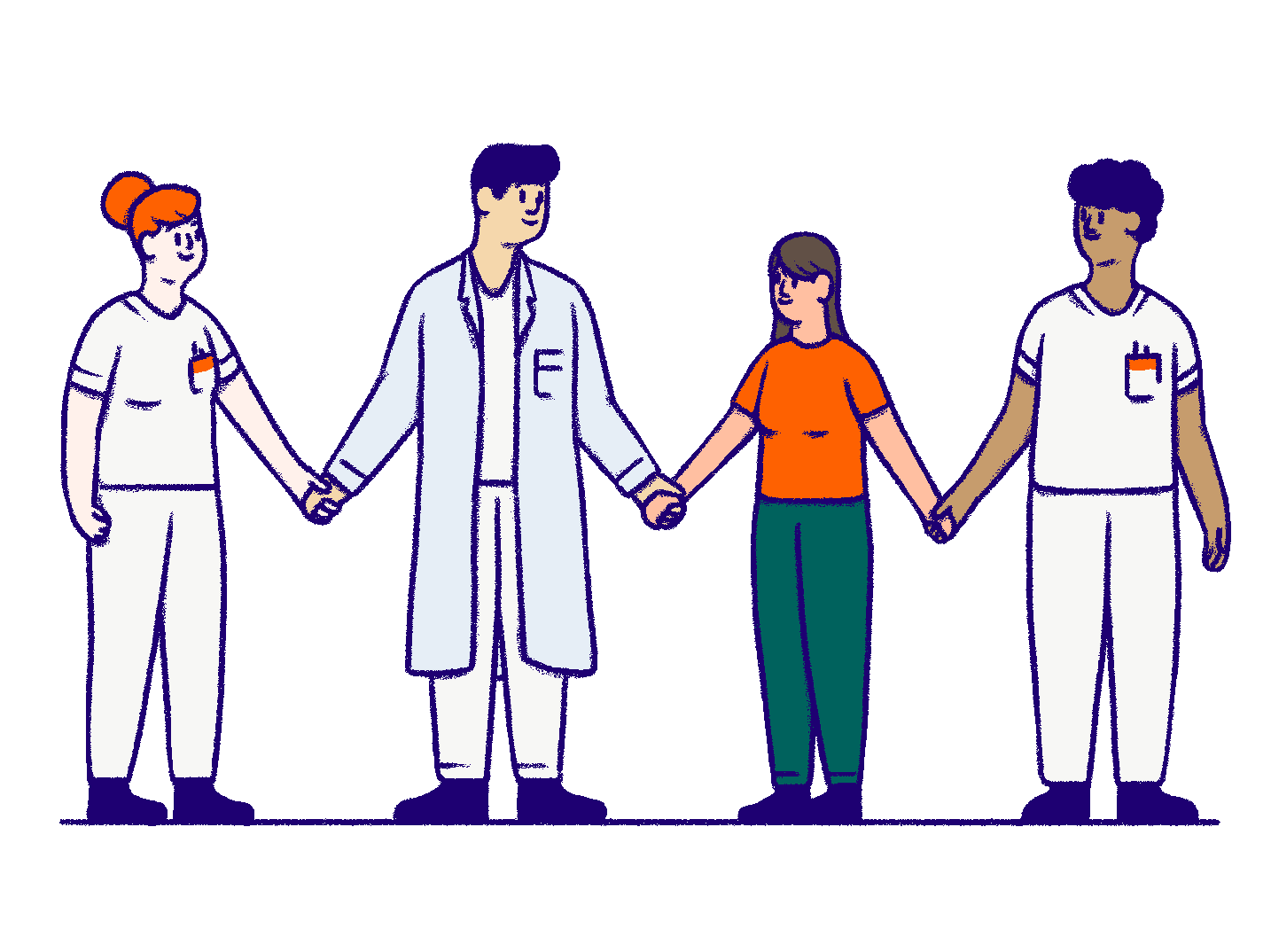 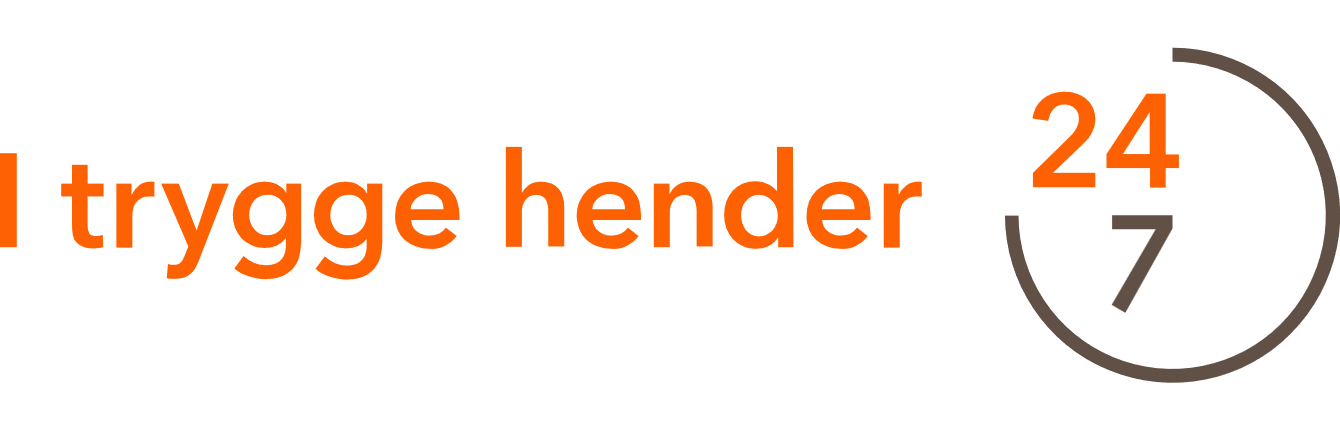 18